TABE  ELA-EPAXENUnit-3  SENTENCESLesson-18Simple and Compound
Some graphics may not have copied well during the Scan Process
1
ELA-E-18 Simple and Compound
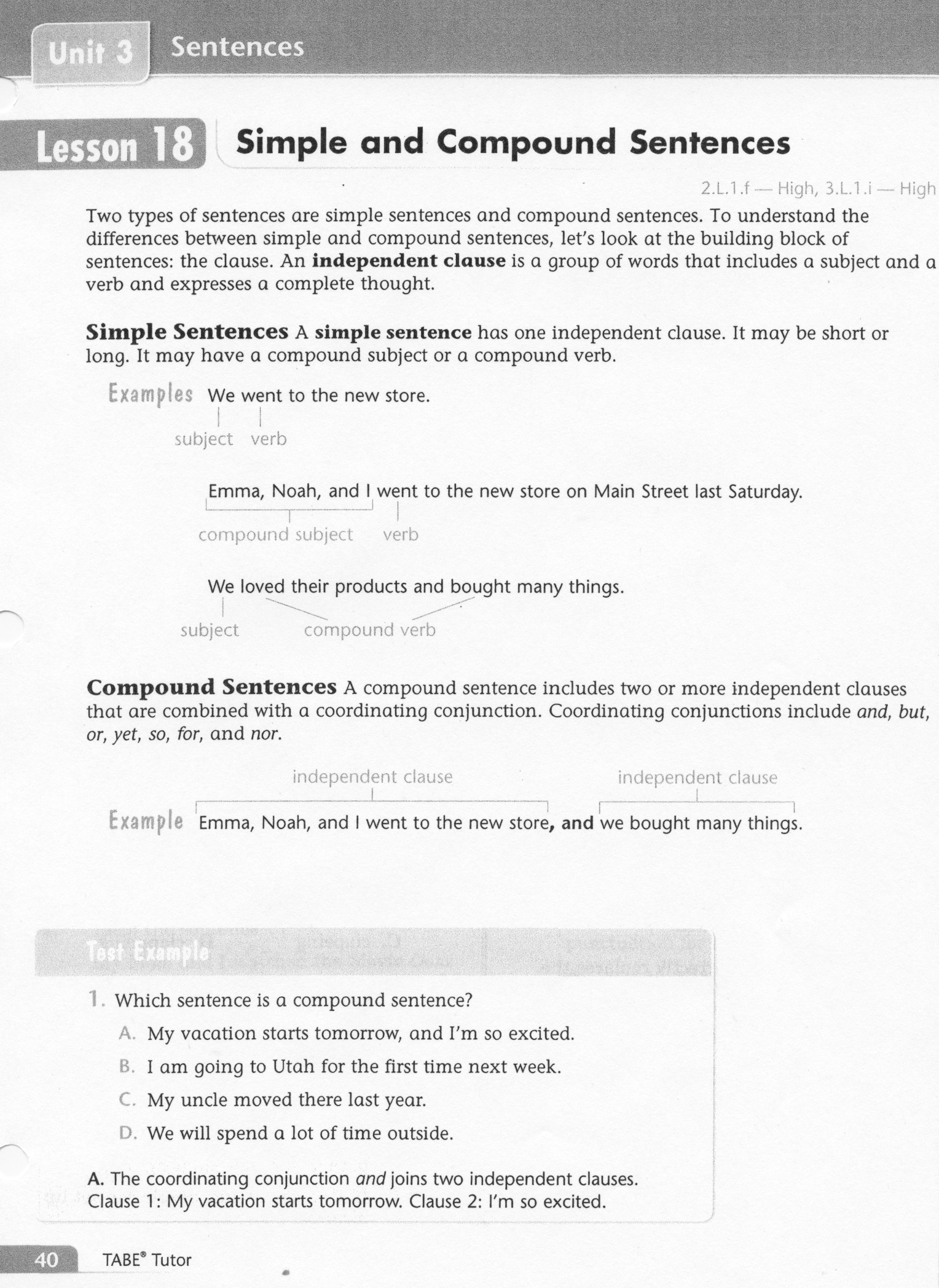 2
ELA-E-18 Simple and Compound
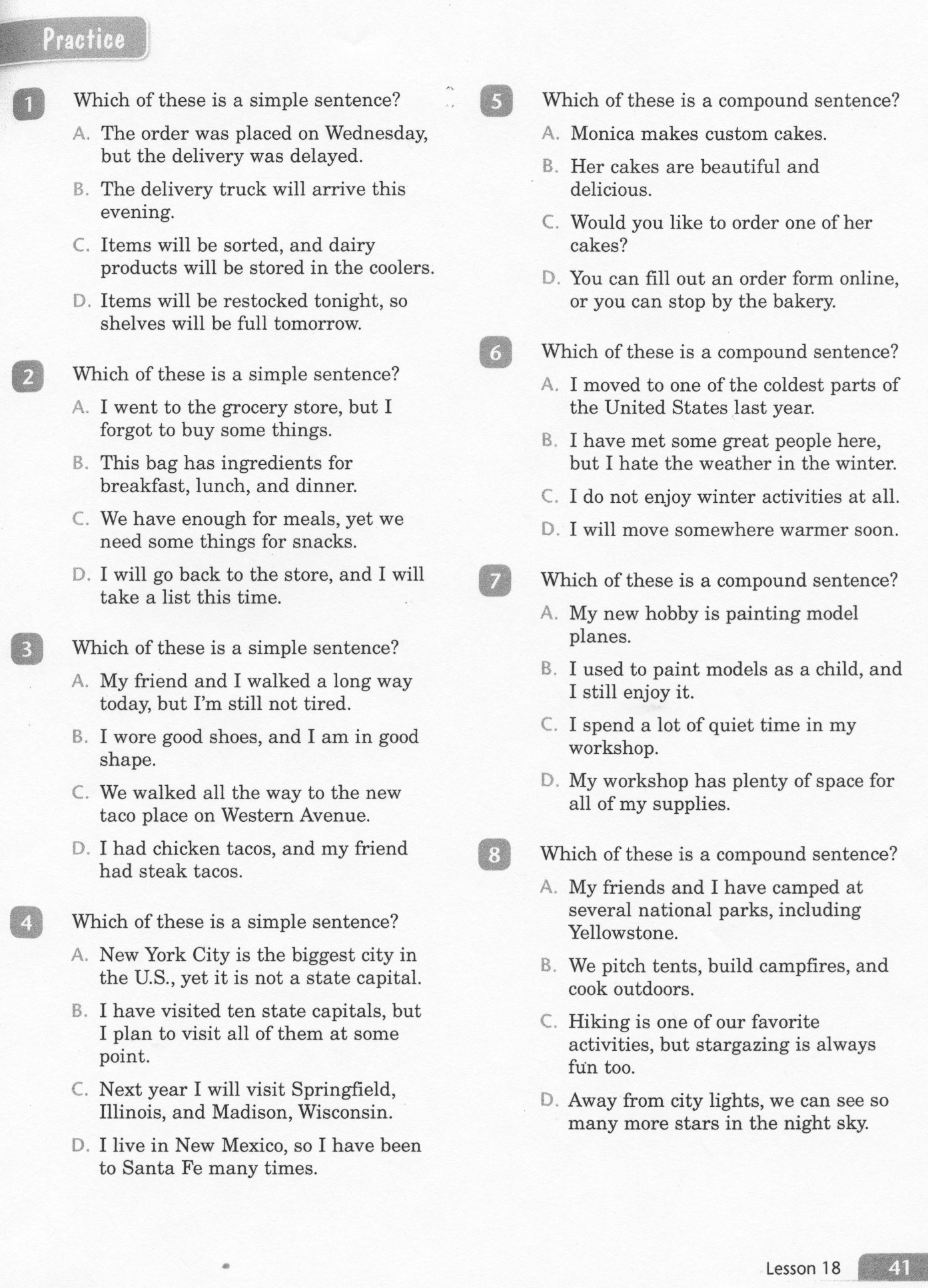 3
ELA-E-18 Simple and Compound
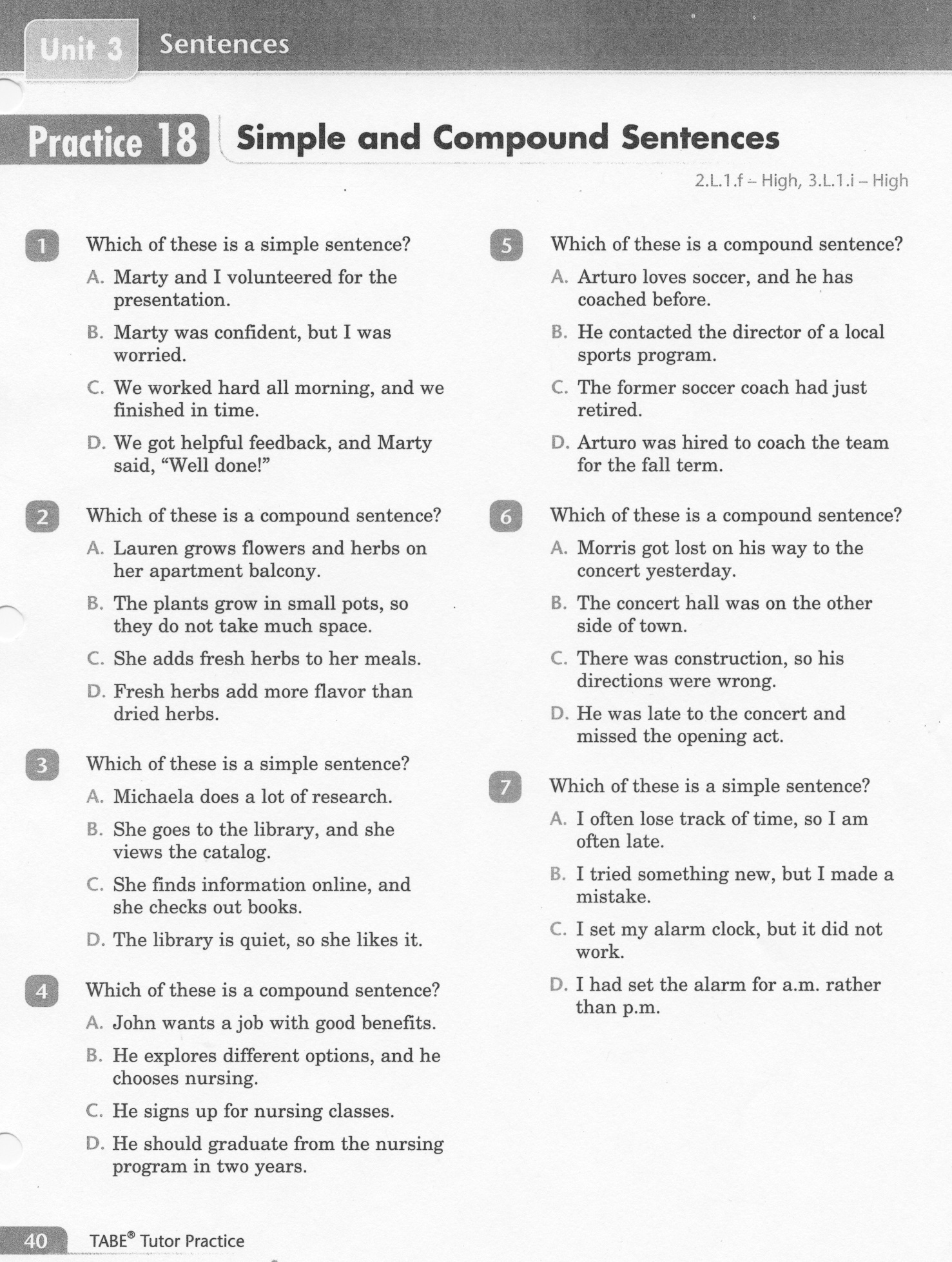 4
ELA-E-18 Simple and Compound
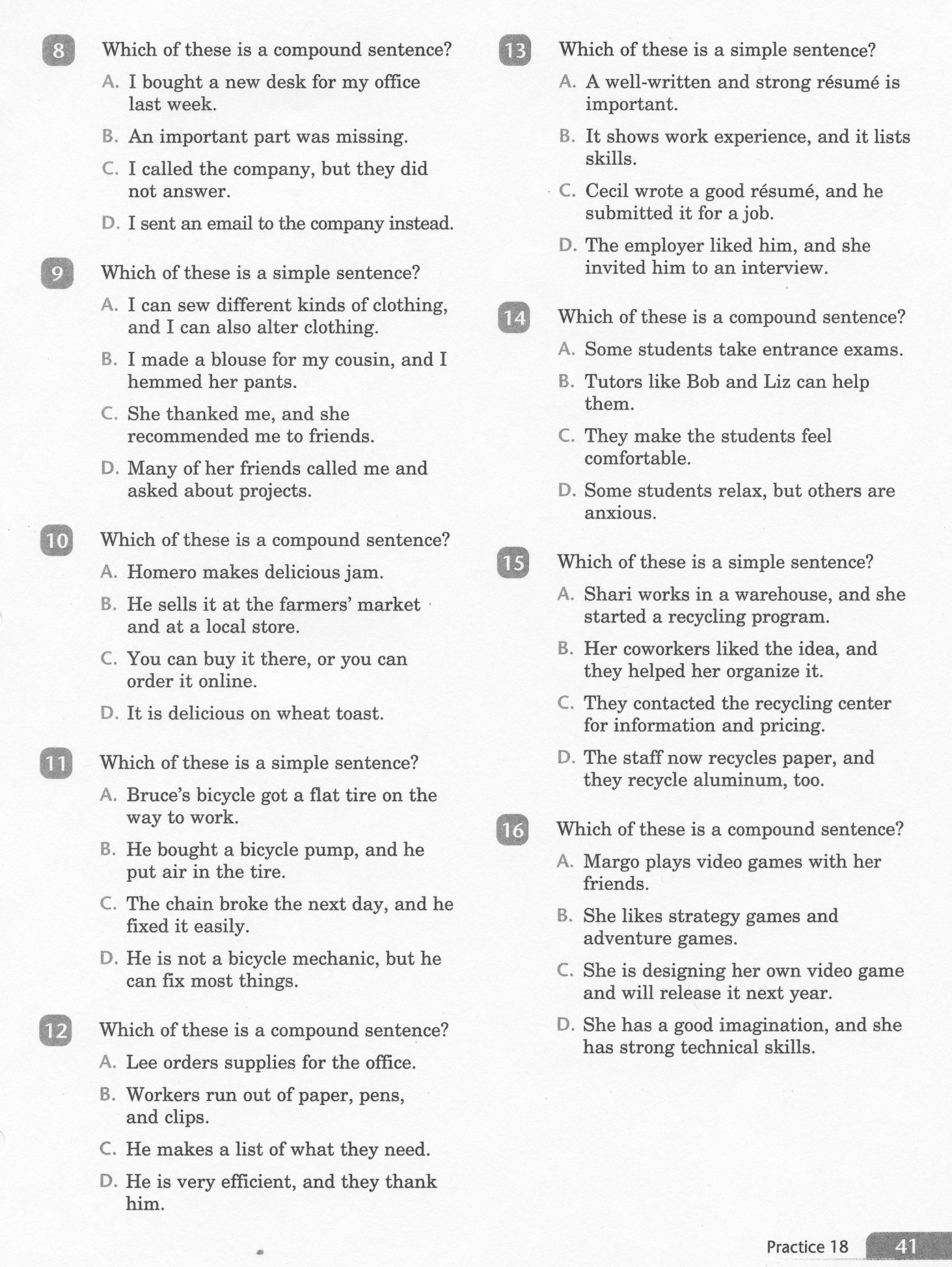 5
ELA-E-18 Simple and Compound
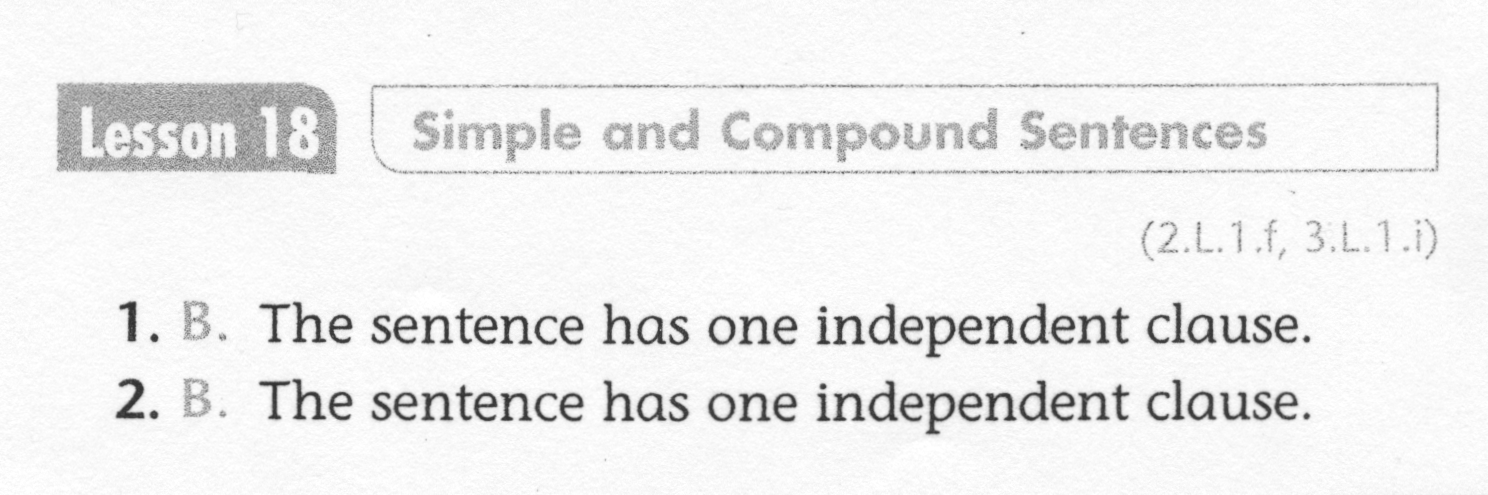 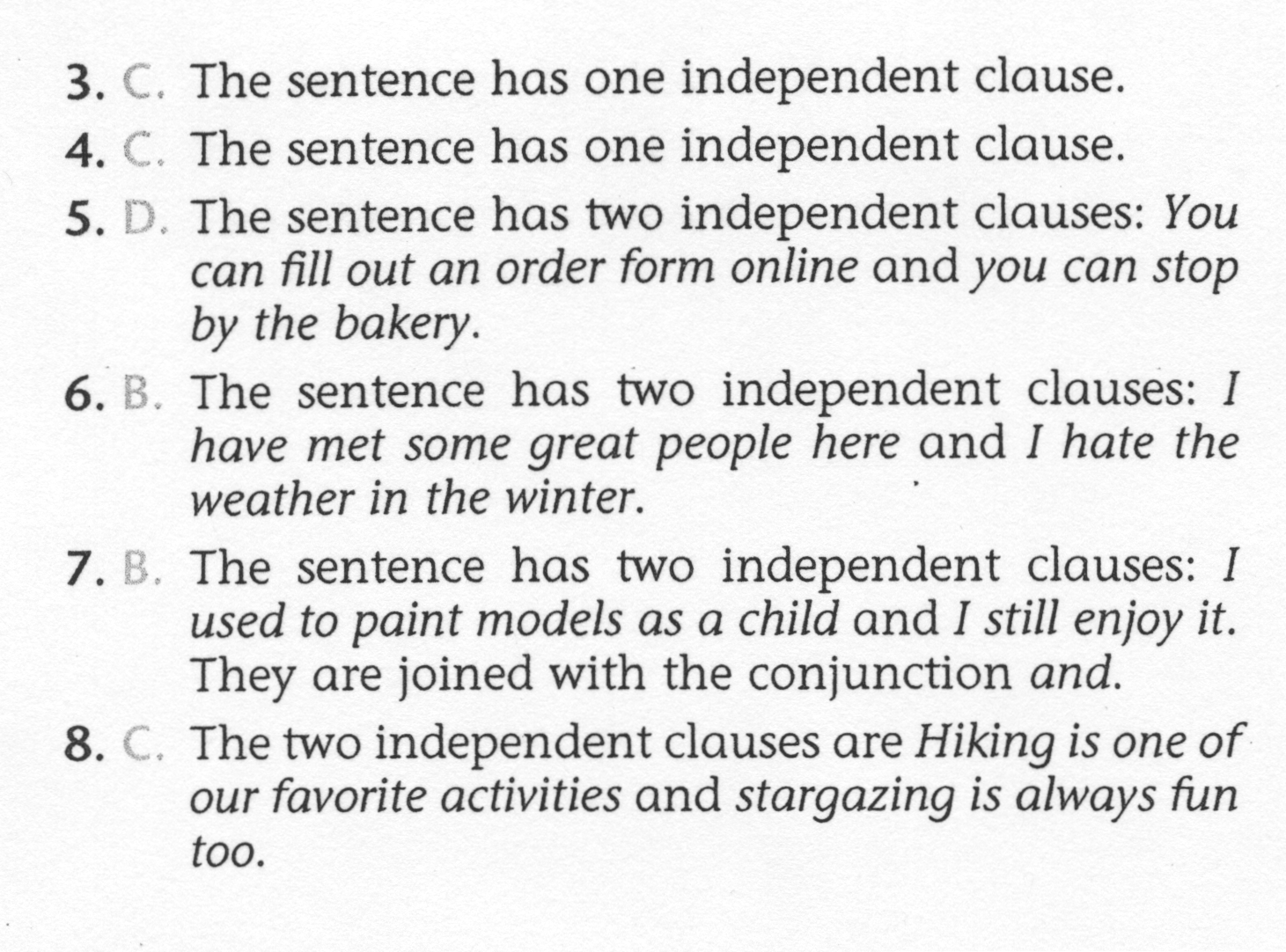 6
ELA-E-18 Simple and Compound
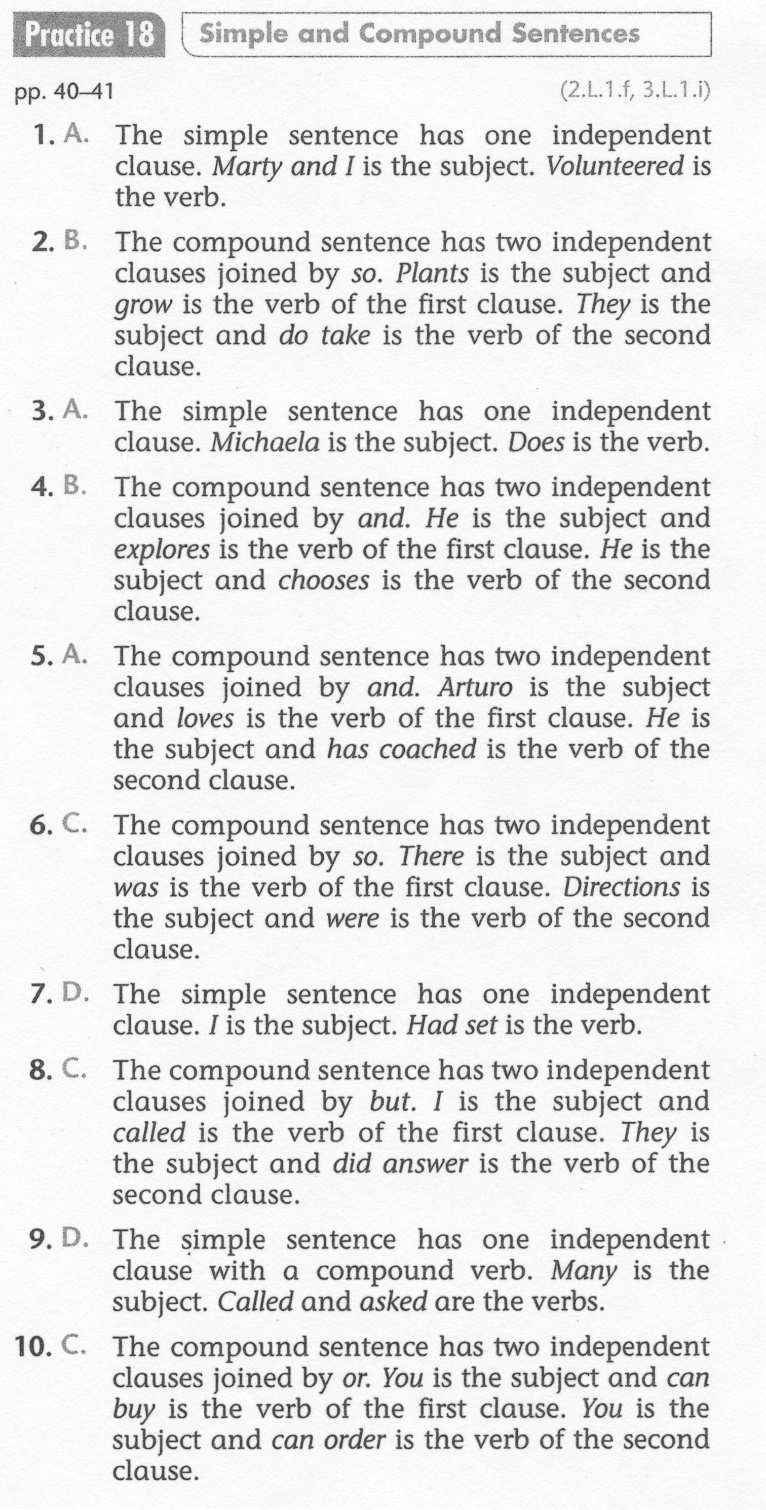 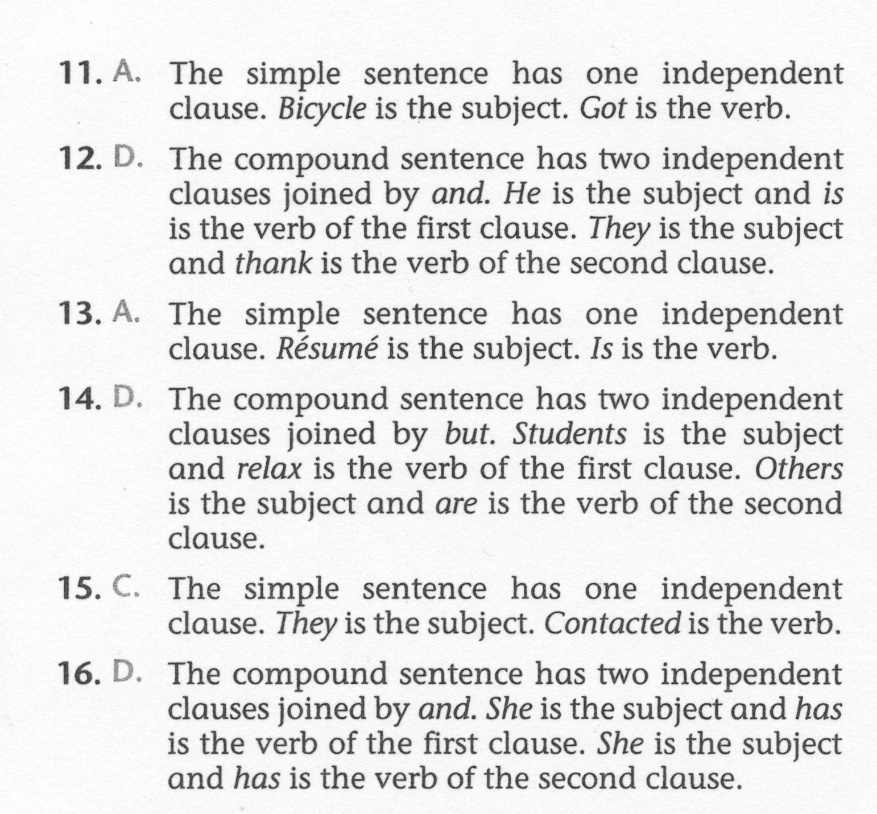 7